Küreselleşme
R. Baldwin & P. Martin, “Two Waves of Globalisation: Superficial Similarities, Fundamental Differences”, NBER Working Paper, nr: 6904, 1999.
Küreselleşme
(ithalat + ihracat) / GDP
Sermaye akımları / GDP
İlk dalga: 1820 – 1914 
İkinci dalga: 1960+
İngiltere=100 kabul edildiğinde kişi başı gelir
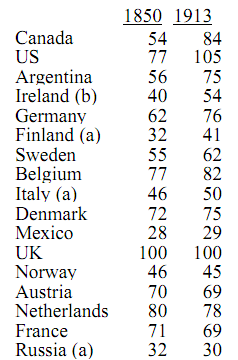 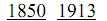 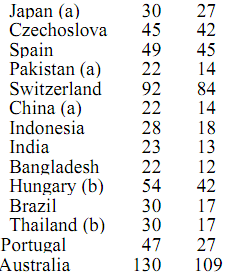 [Speaker Notes: Kaynak: Baldwin & Martin. Tablo, ilk dalga sırasındaki divergence’ı gösteriyor. Sebep: deindustrialization of the south as a consequence of globalization?]
Dani Rodrik – Vakitsiz Sanayisizleşme (Premature Deindustrialization)
1990’lardan sonra, gelişmekte olan ülkeler (Çin dışında), zenginleşmeden sanayisizleşmeye başladı. 
Bu, küreselleşmenin bir sonucudur
Sanayiden uzaklaşmak, büyüme hızını yavaşlatır. 
Sanayileşmeyle demokratik kurumlar arasında yakın ilişki var.
Dani Rodrik – Vakitsiz Sanayisizleşme (Premature Deindustrialization)
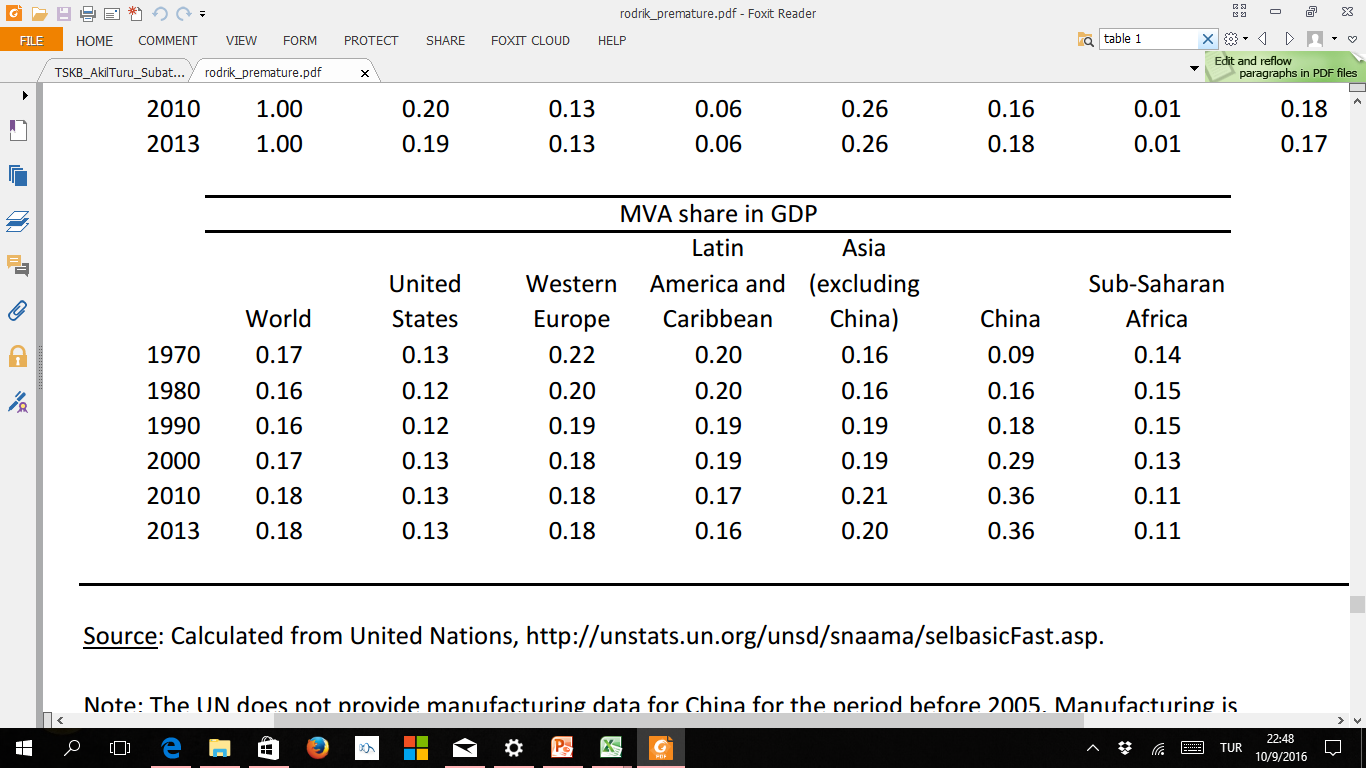